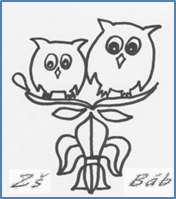 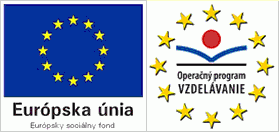 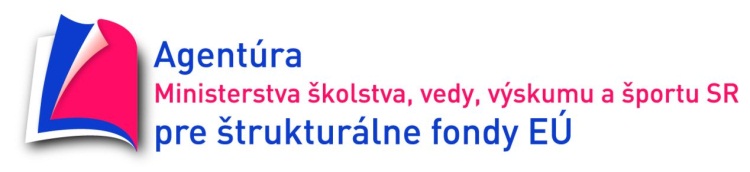 Ako využívame pomôckyzakúpené v rámciPROJEKTU: „Čitateľská gramotnosť a angličtina žiakov ako pevný základ pre dosahovanie budúcich cieľov“
Vypĺňame rôzne pracovné listy
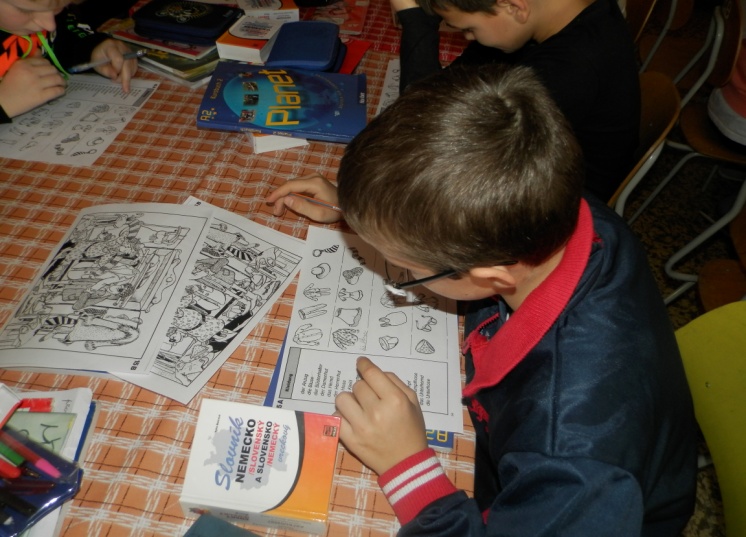 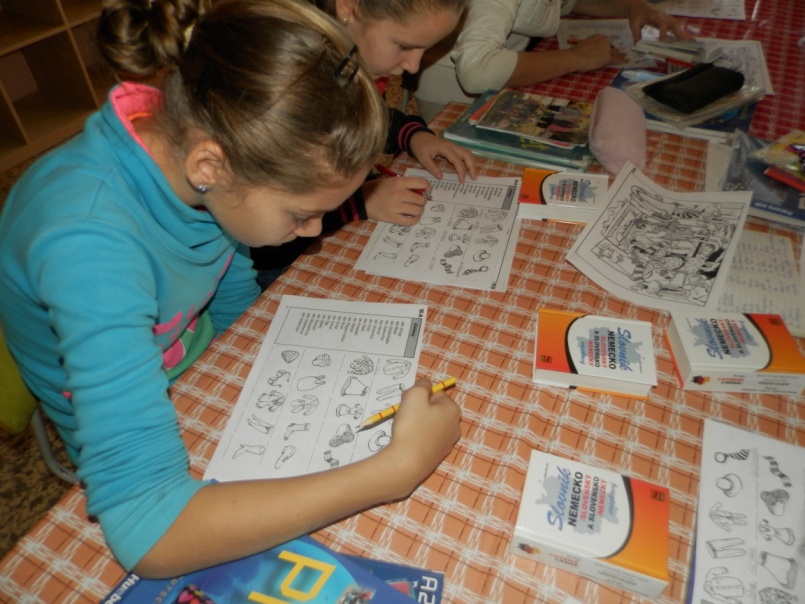 Pracujeme a učíme sa s pomôckami, ktoré nám pomáhajú pochopiť učivo a rýchlejšie sa učiť
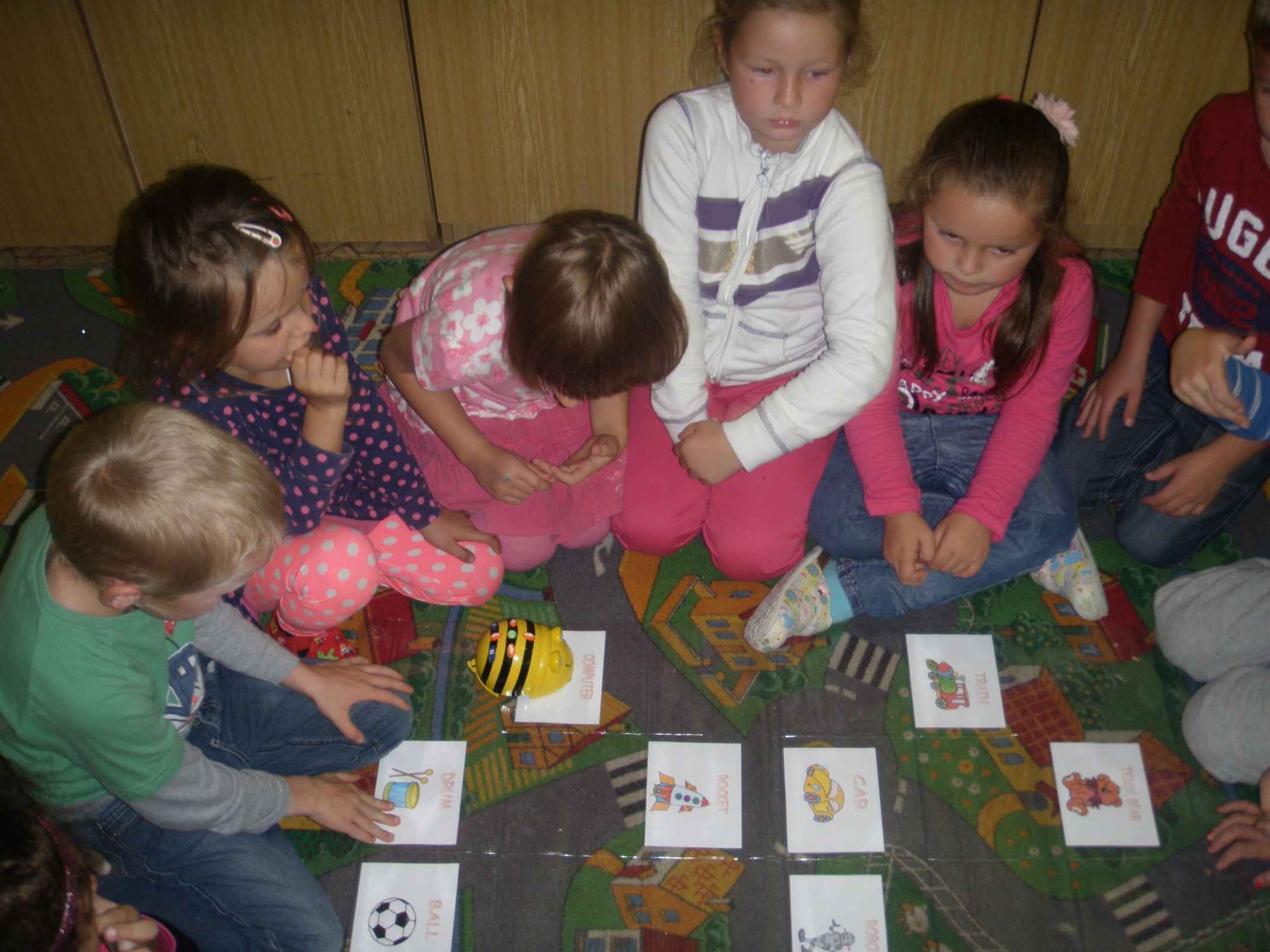 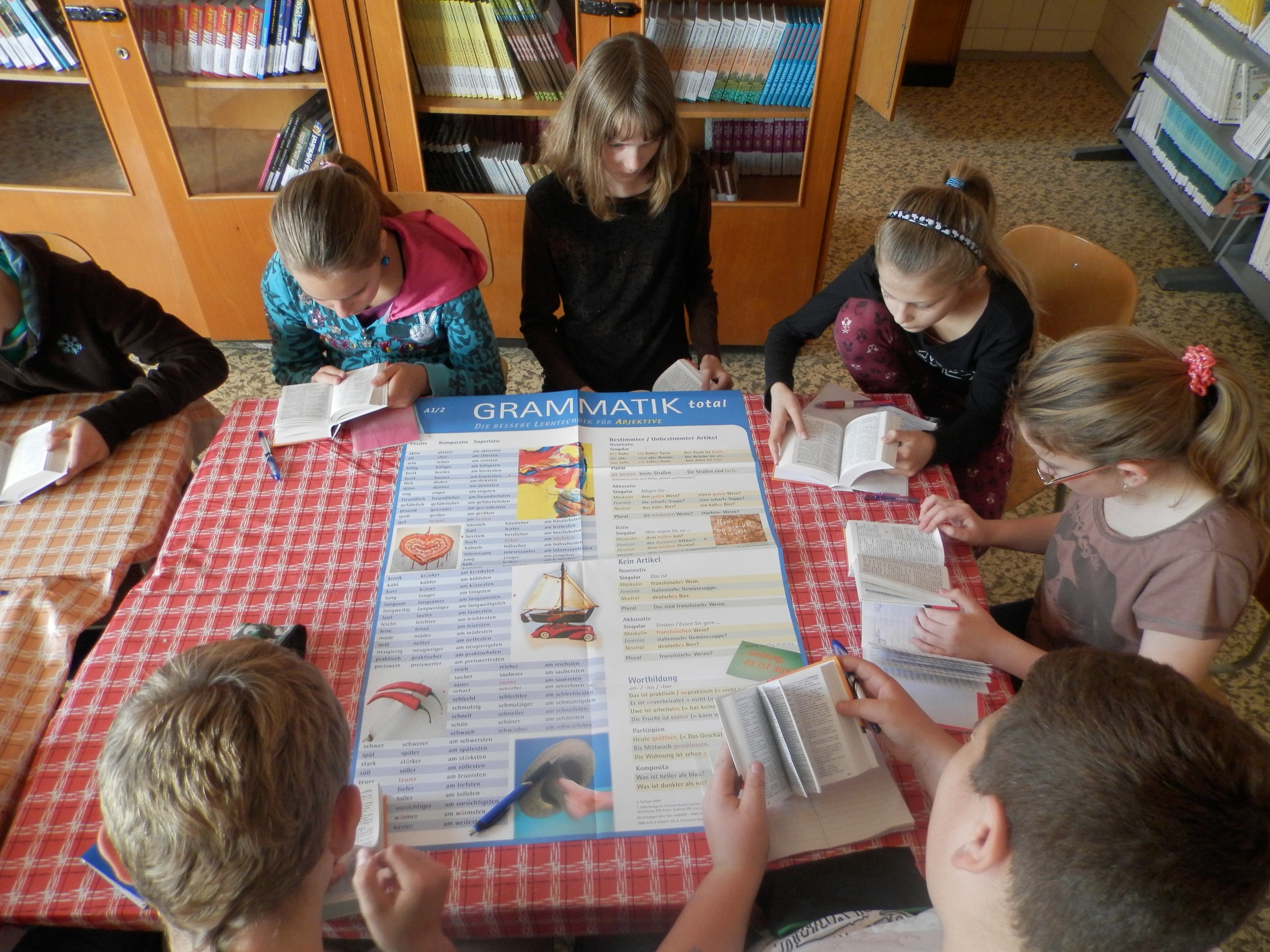 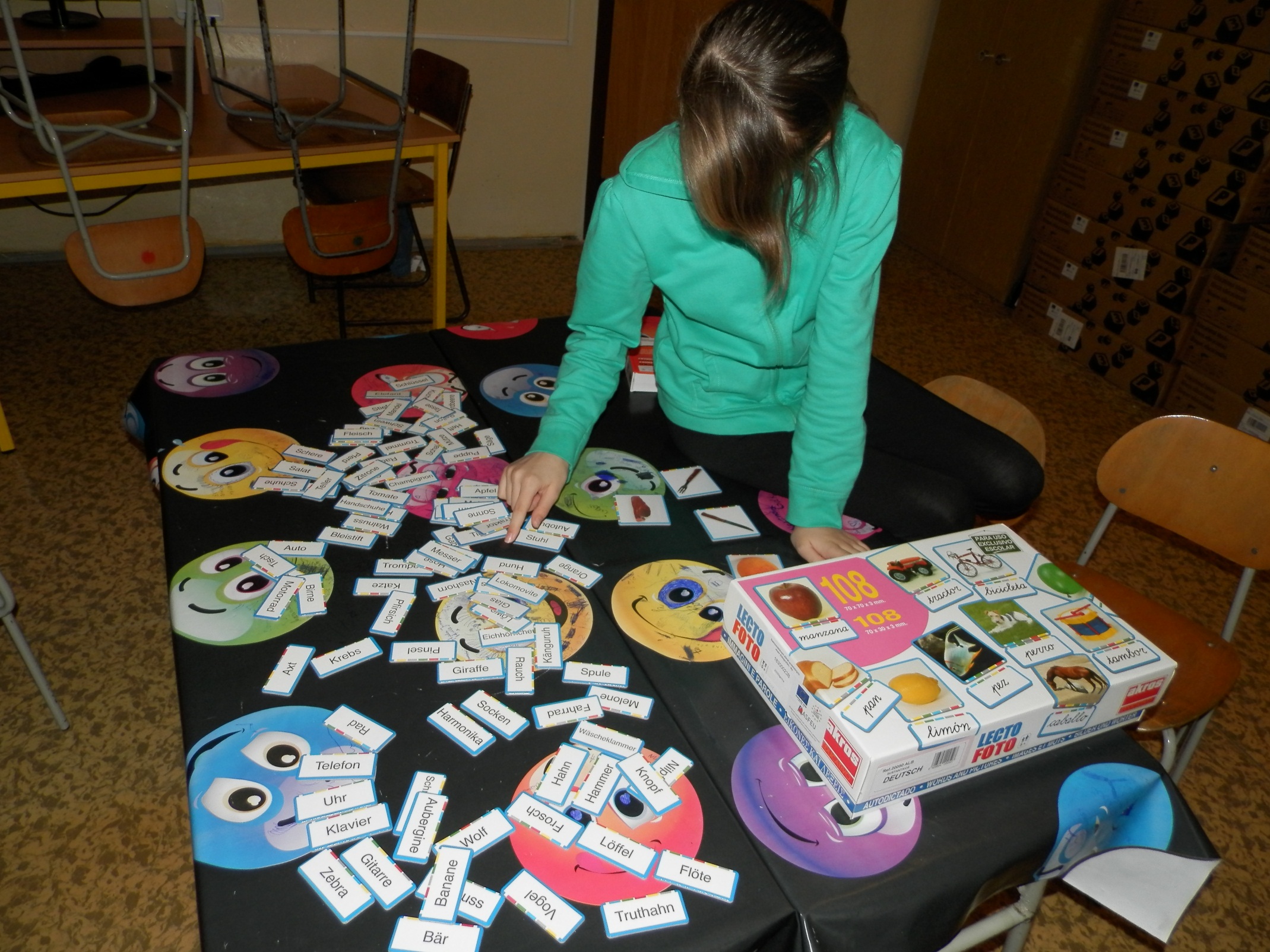 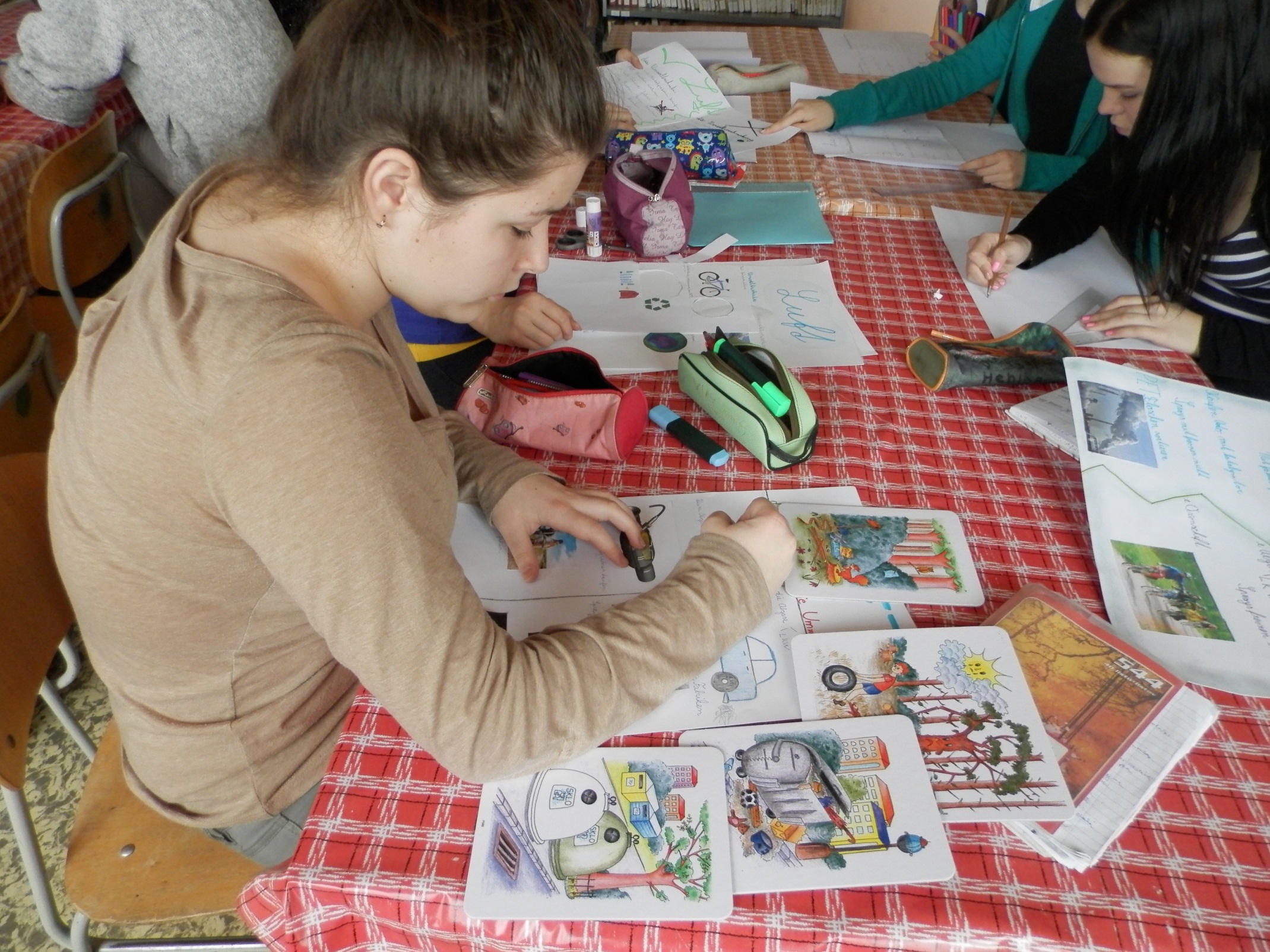 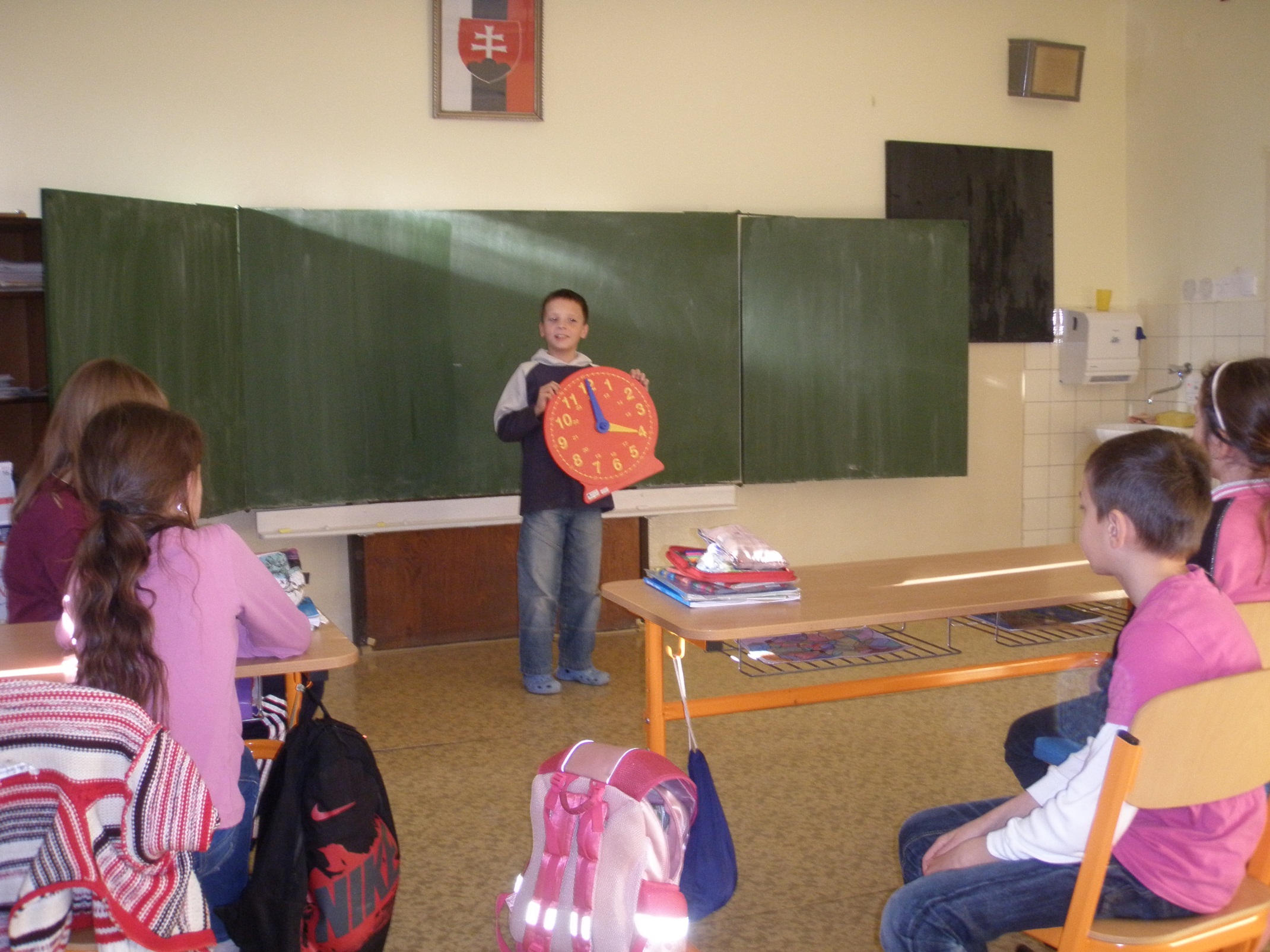 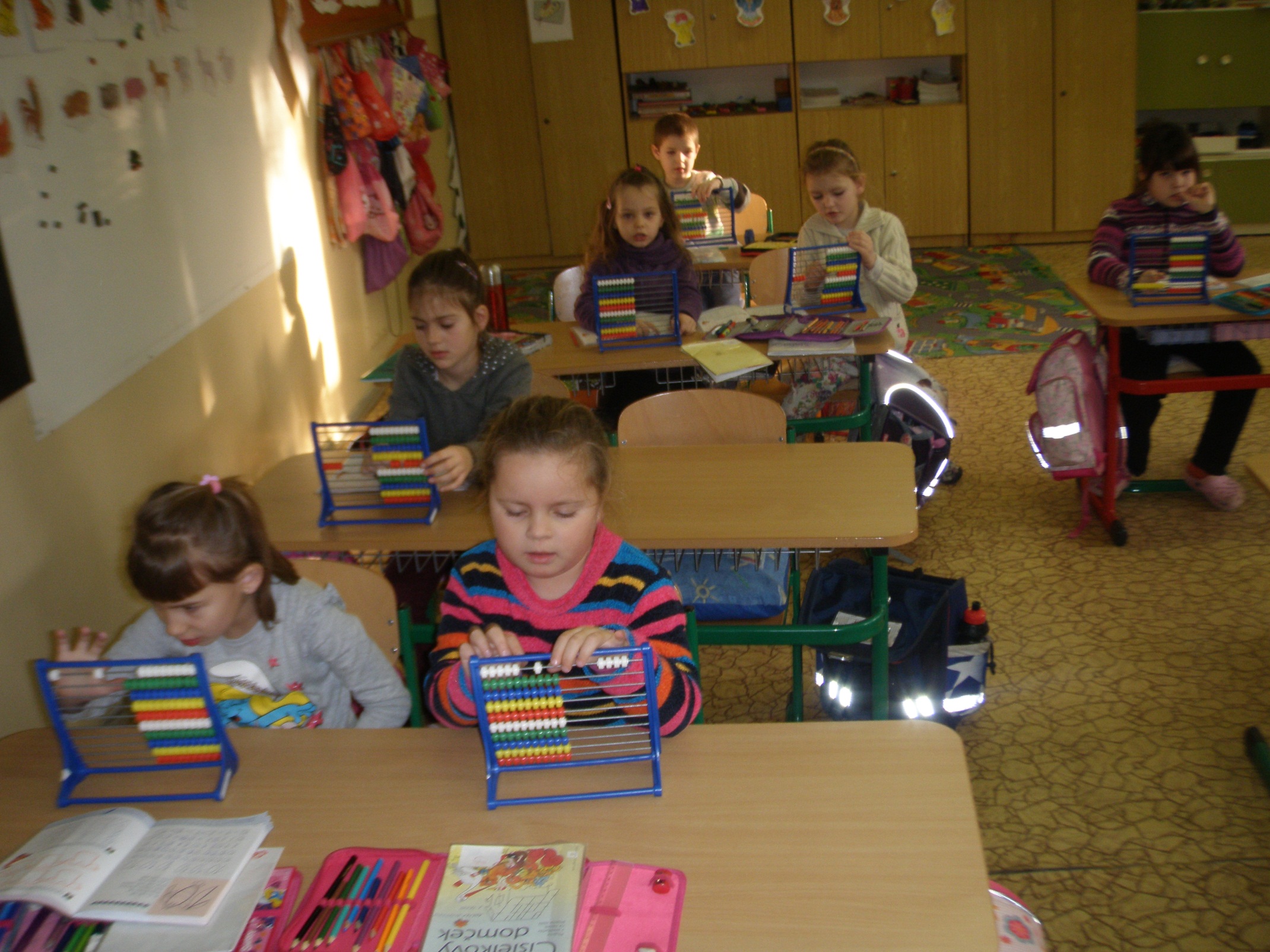 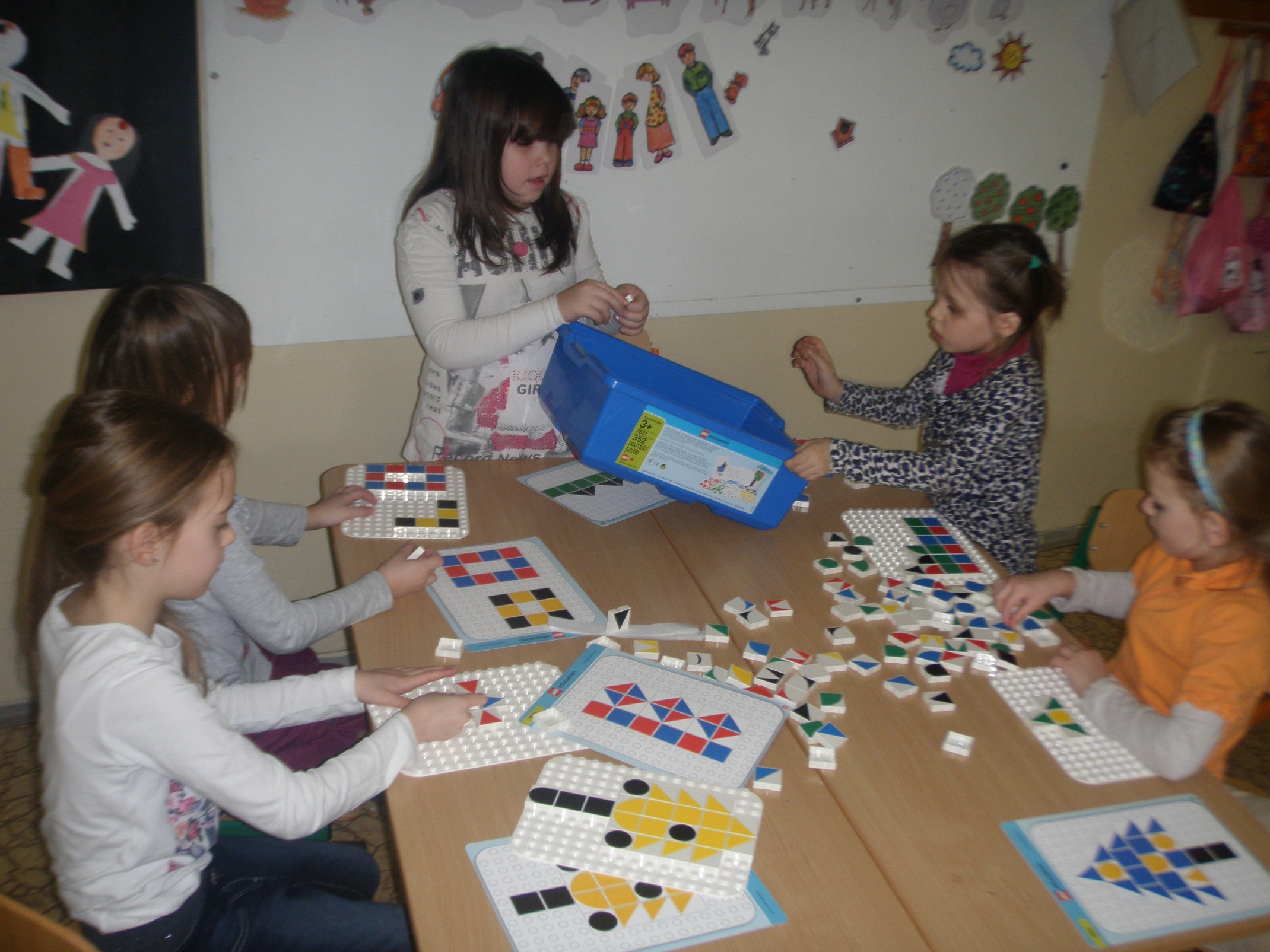 Interaktívny dataprojektor, vizualizér už zvládame „ľavou,zadnou“
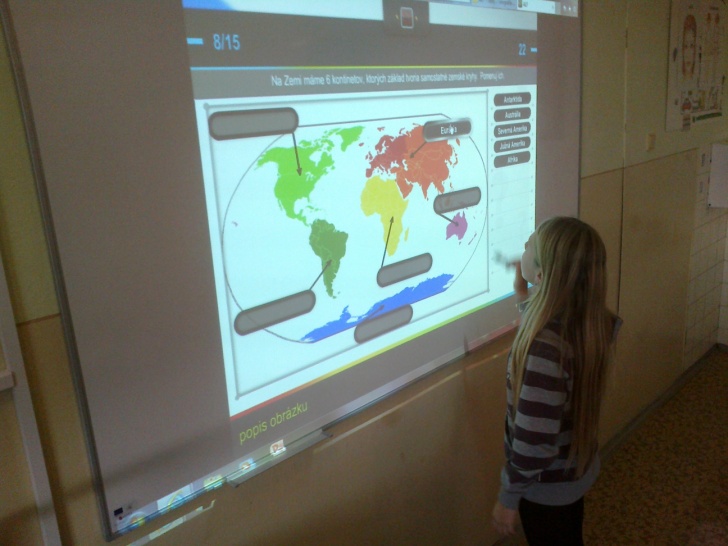 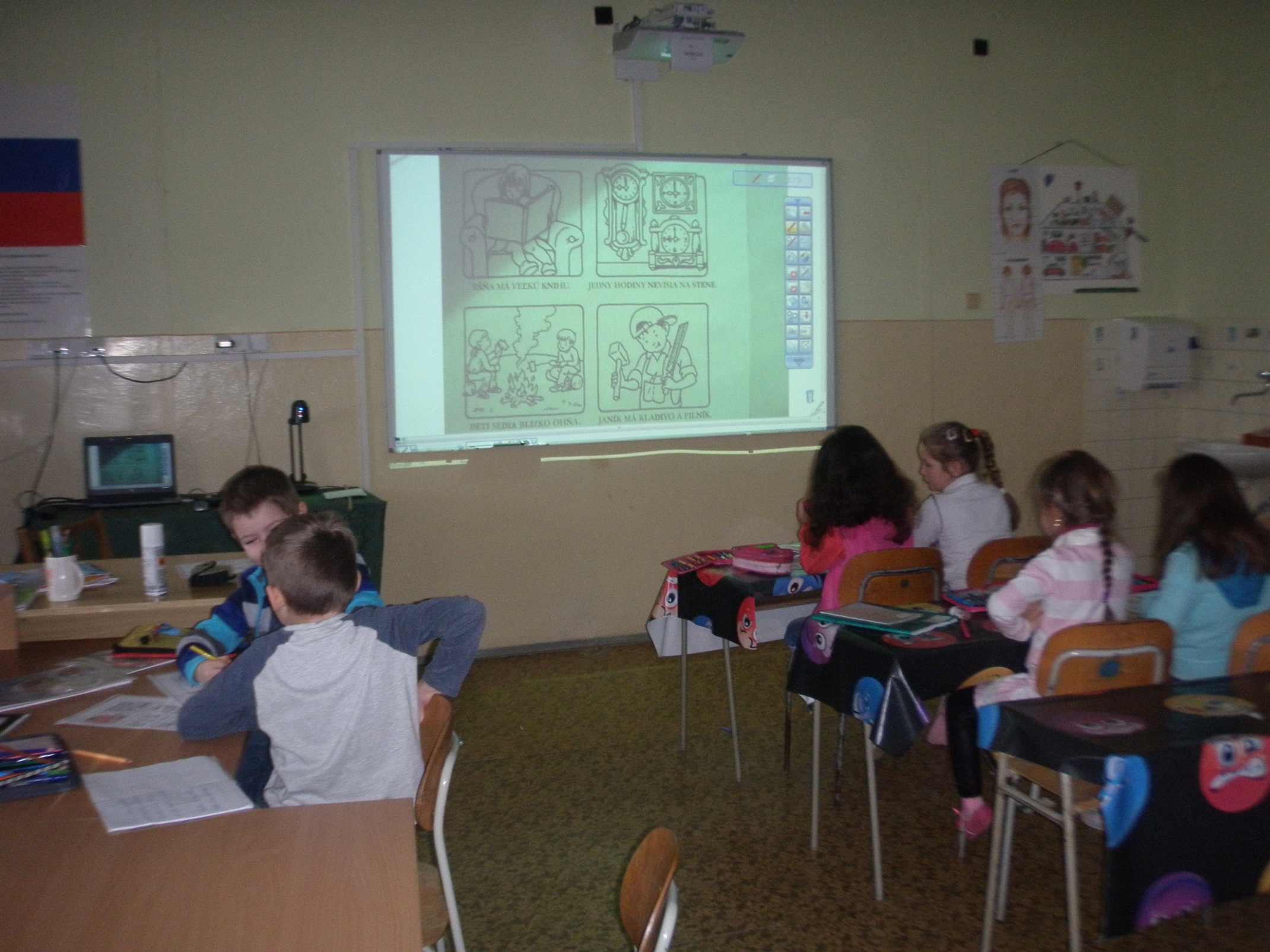 Cudzie jazyky sa učíme hravo s E-Block
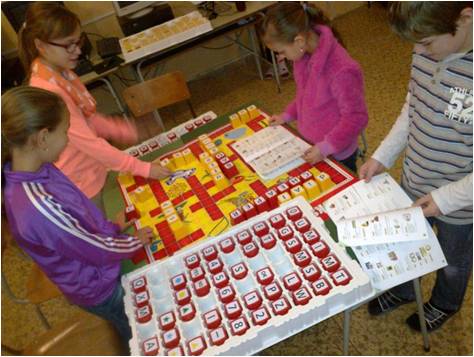 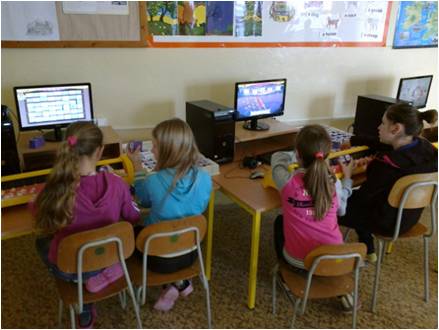 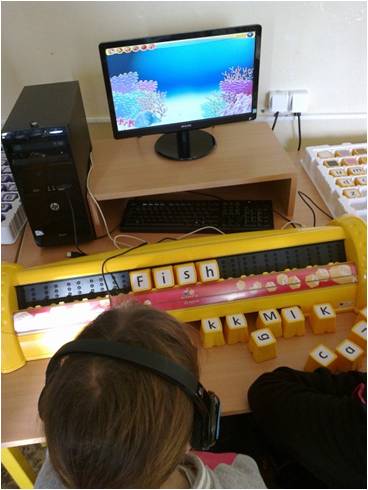 Máme nové učebnice so slovníčkami a aj s gramatikou.
Čítame
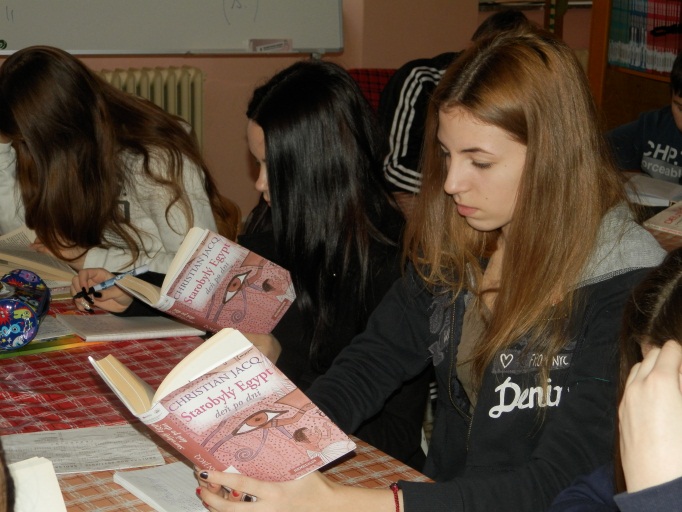 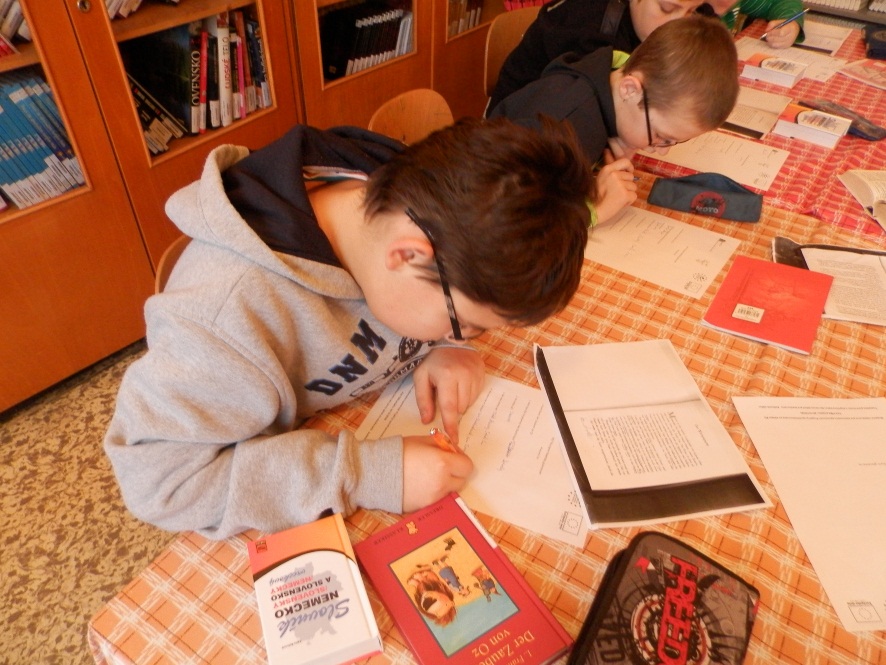 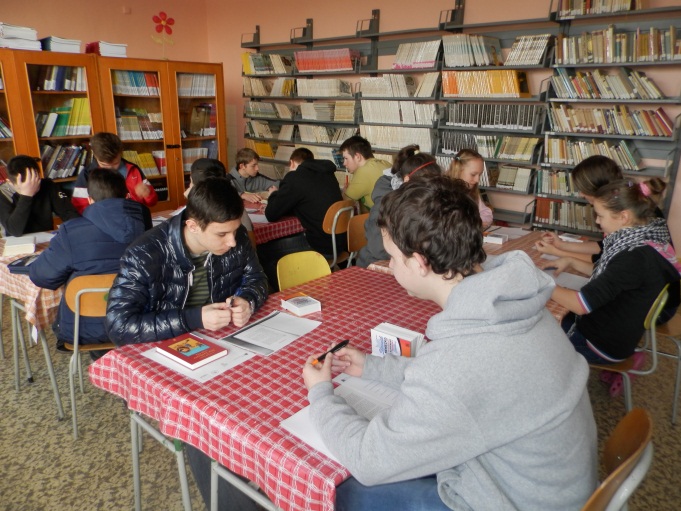 Čítame a prekladáme
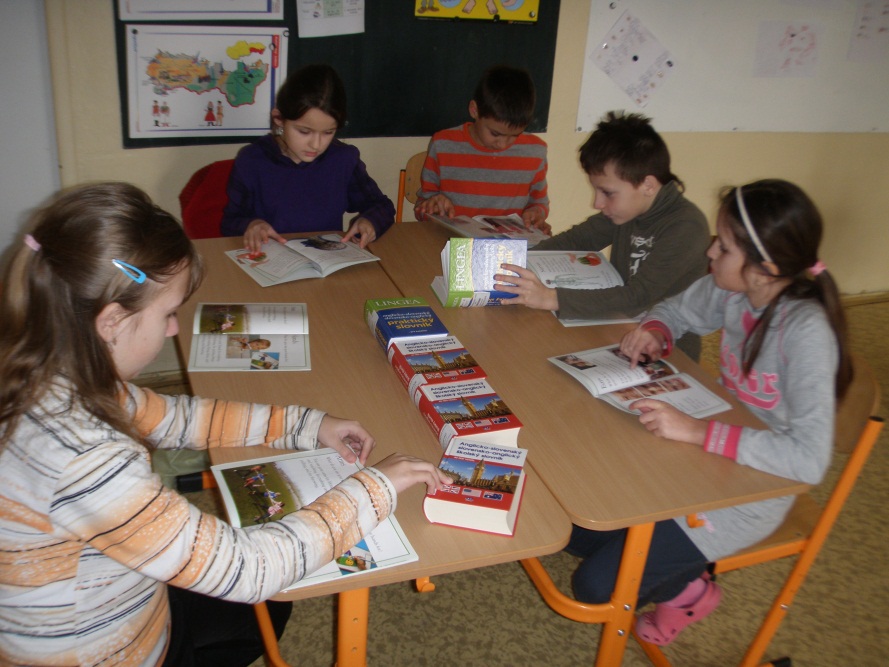 Z nových kníh radi:
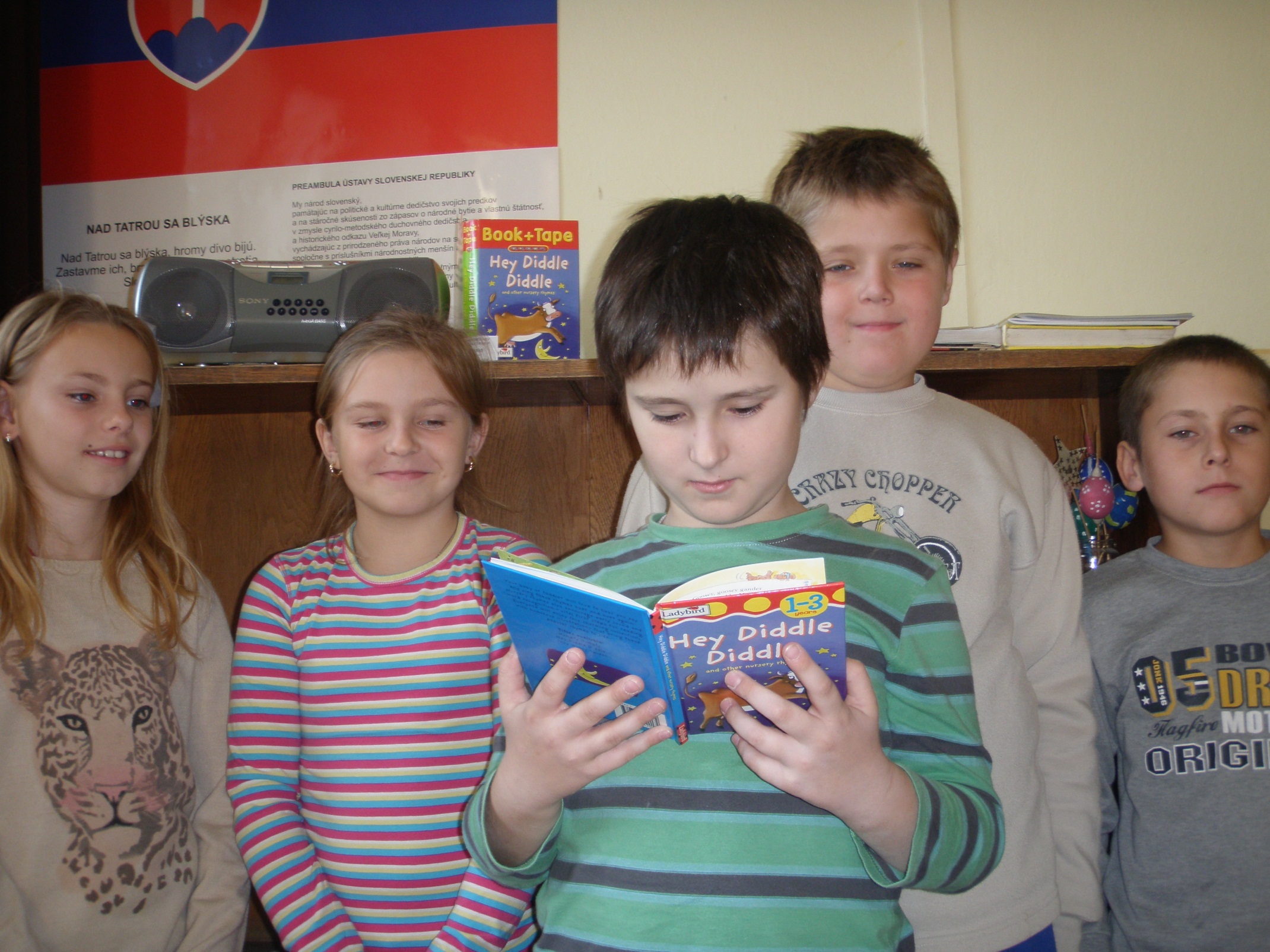 Spievame
a recitujeme
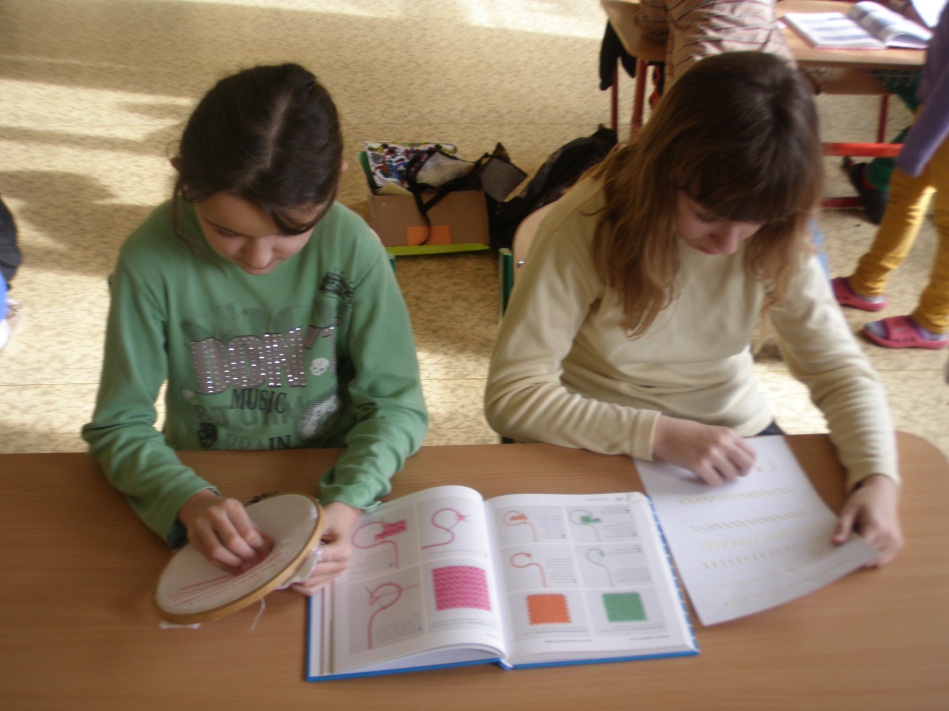 Vyšívame a vytvárame zaujímavé veci
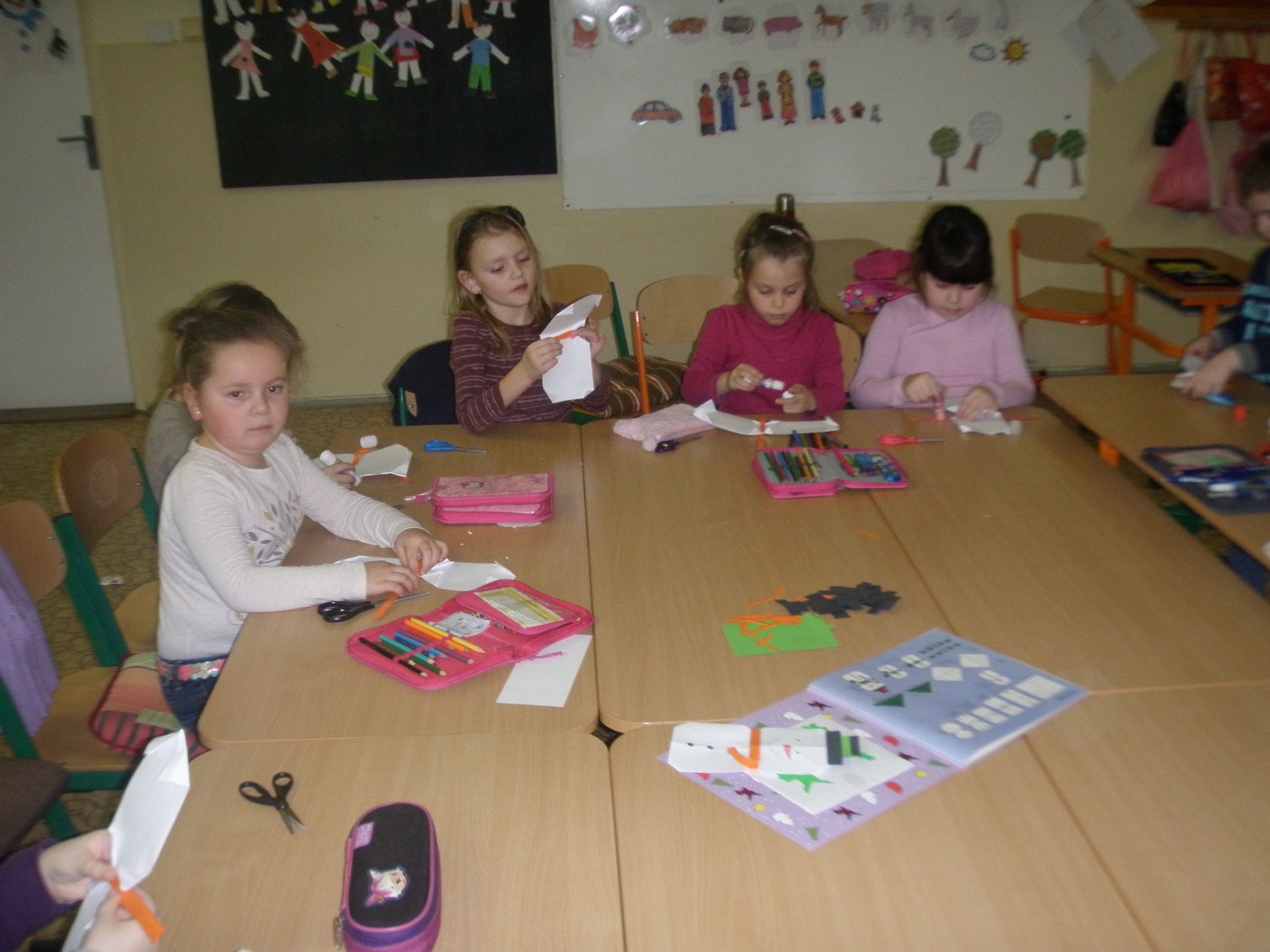 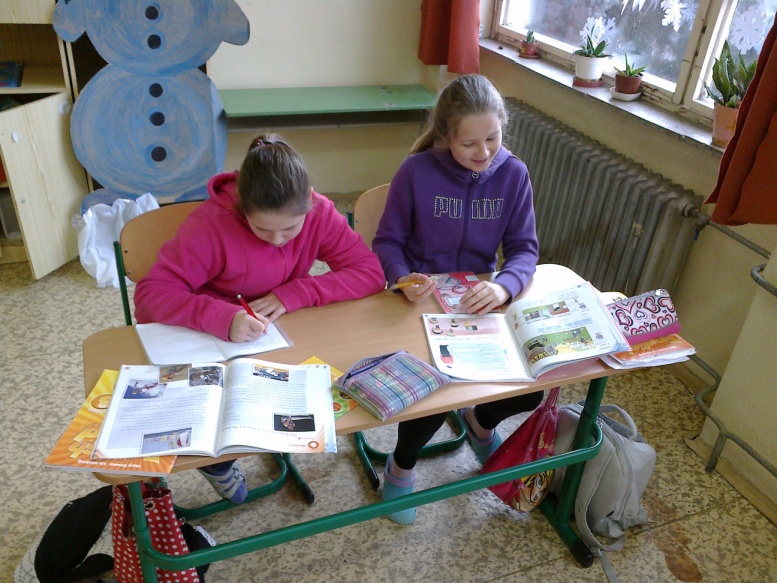 Vzdelávame sa v rôznych oblastiach
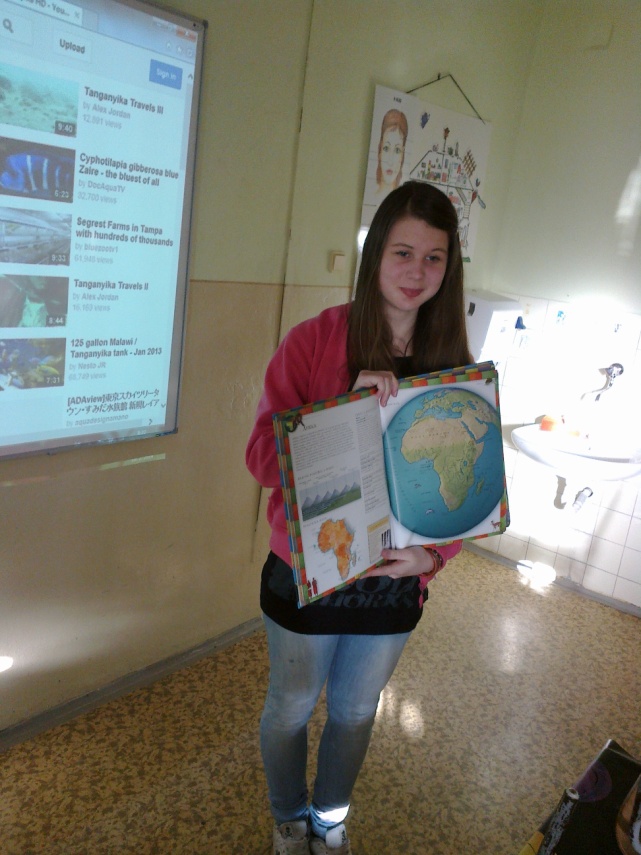 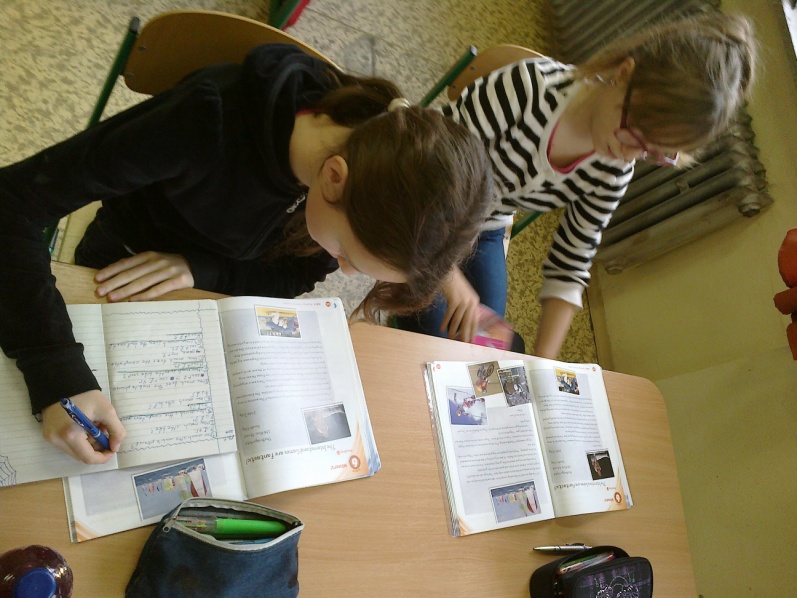